English Activity Day
For intermediate Section
2015
Intermediate section
( grade  7th , 8th , 9th ), 
108 students participated  in the
English activity day . 
The girls were very good & enthusiastic for this , thus  achieving the goal of  
this a activity Day.
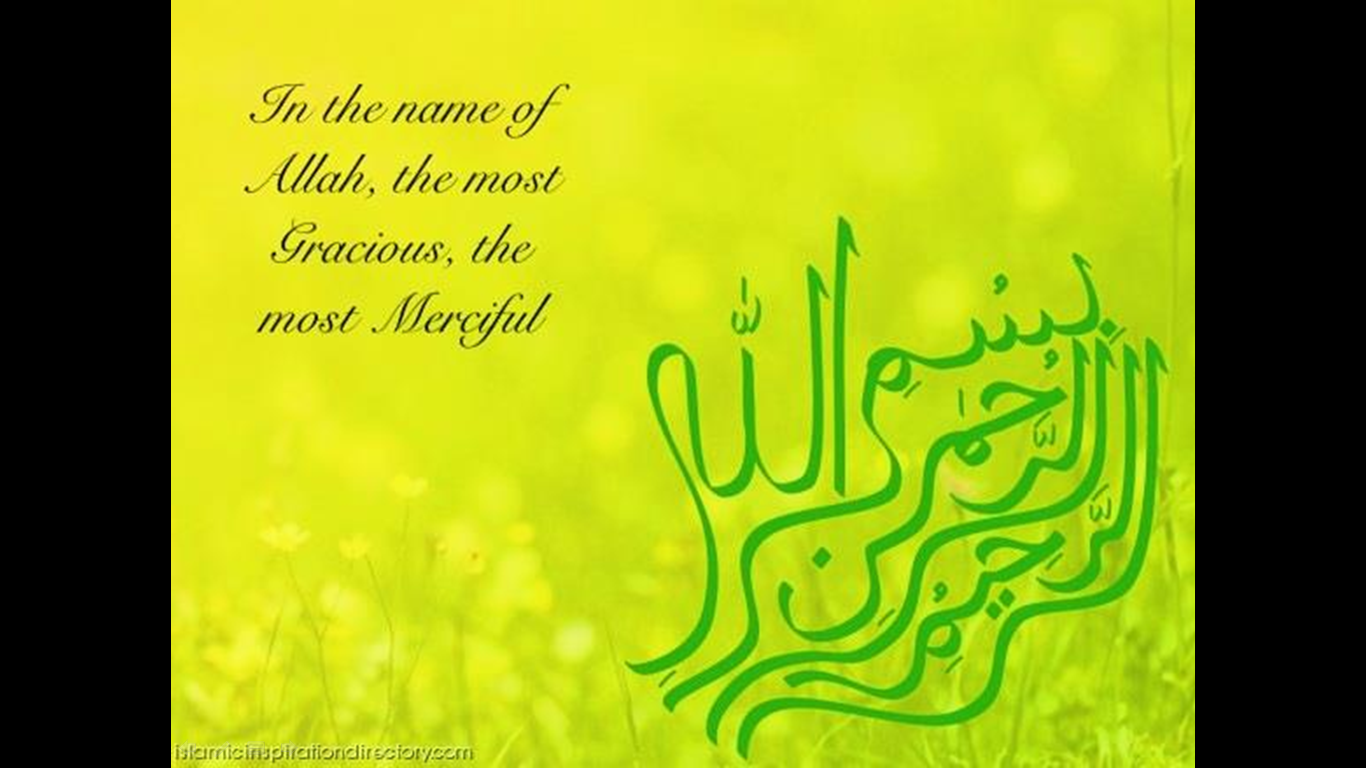 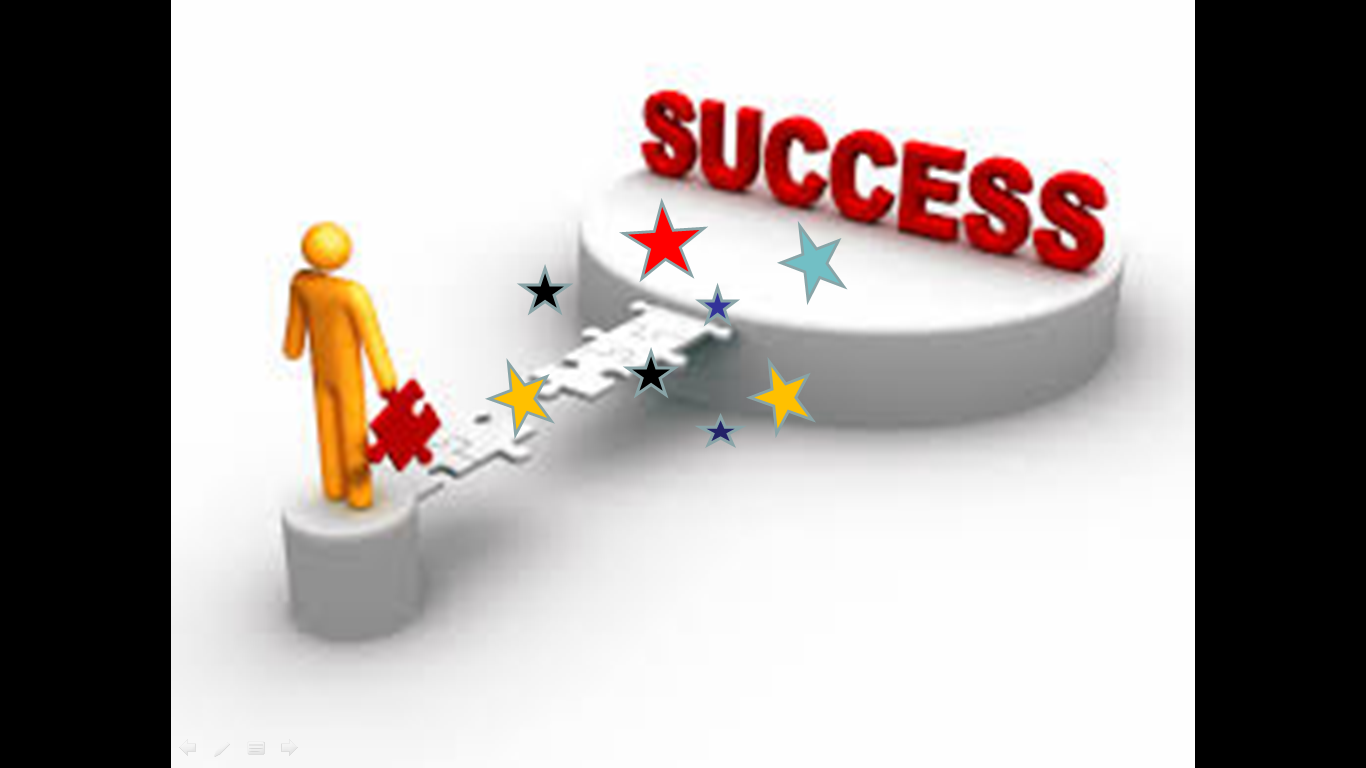 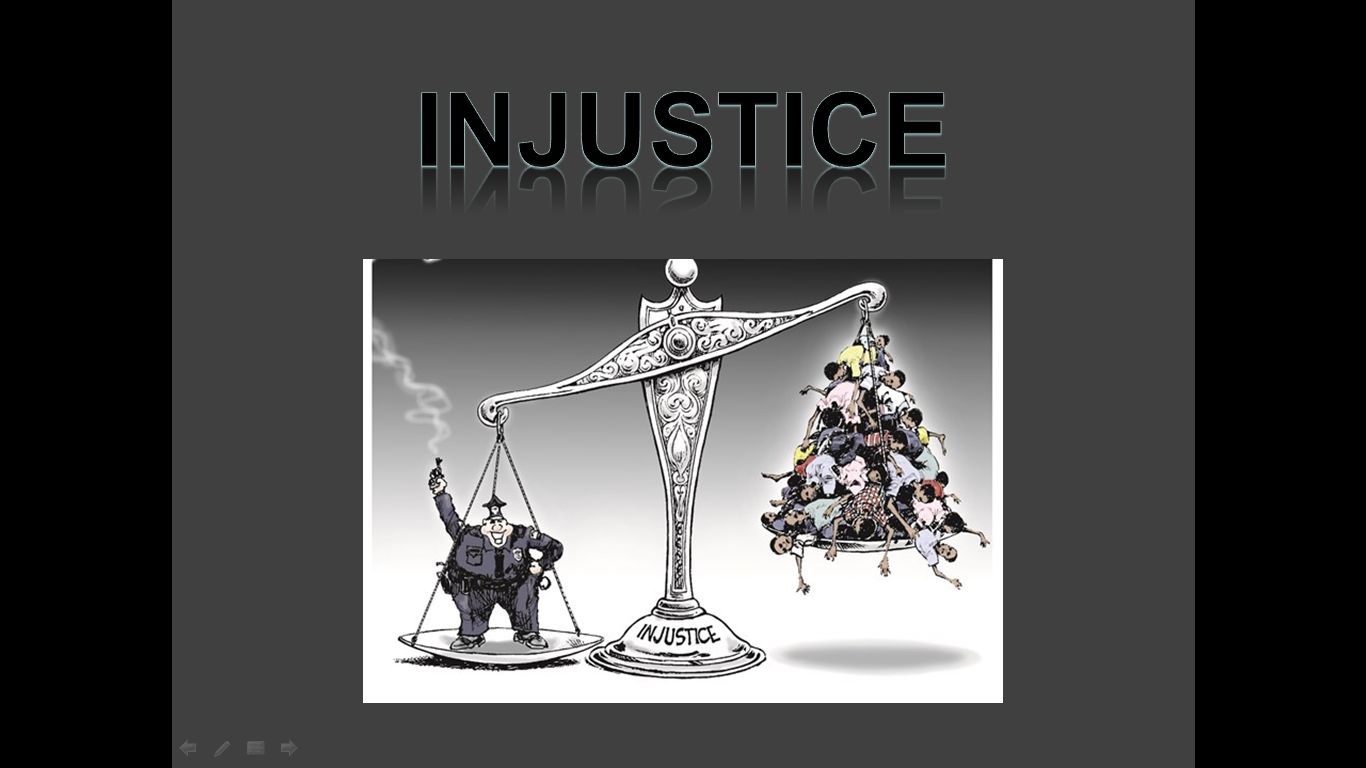 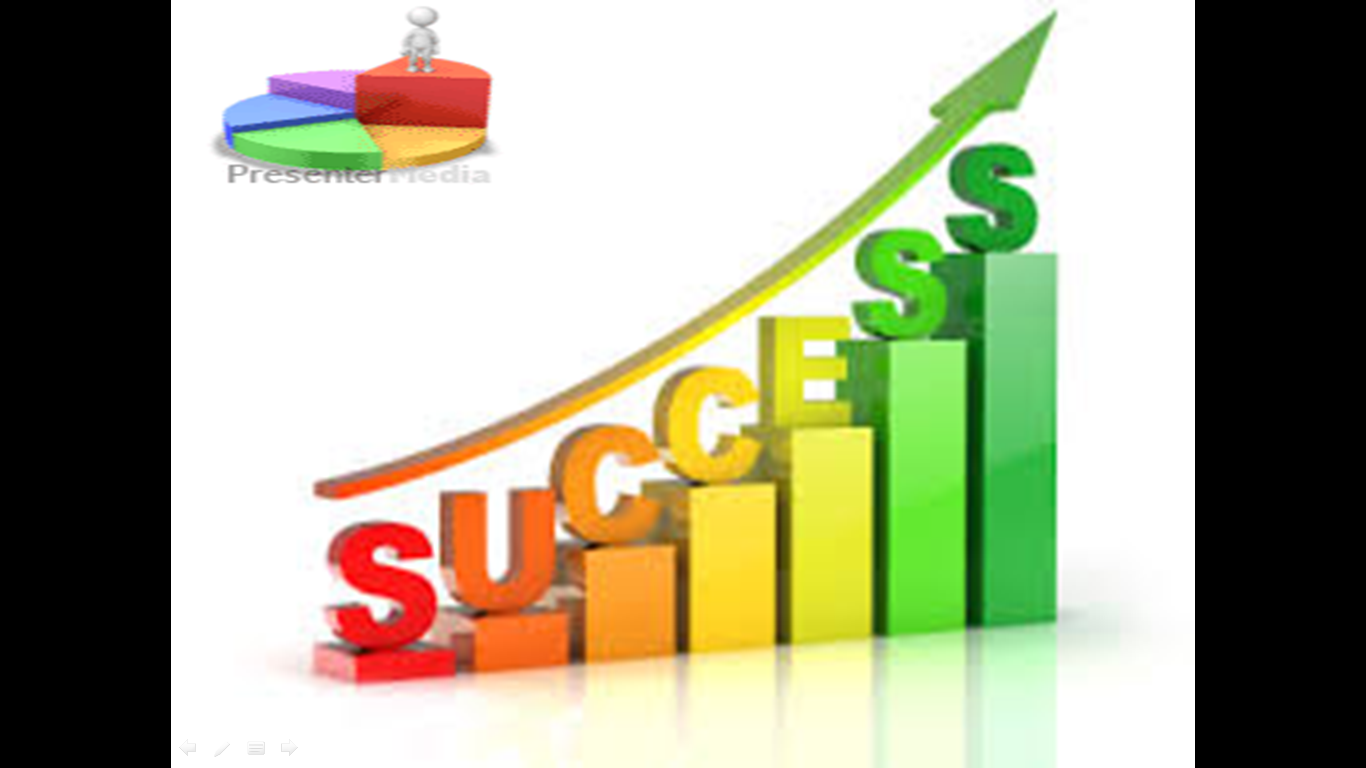 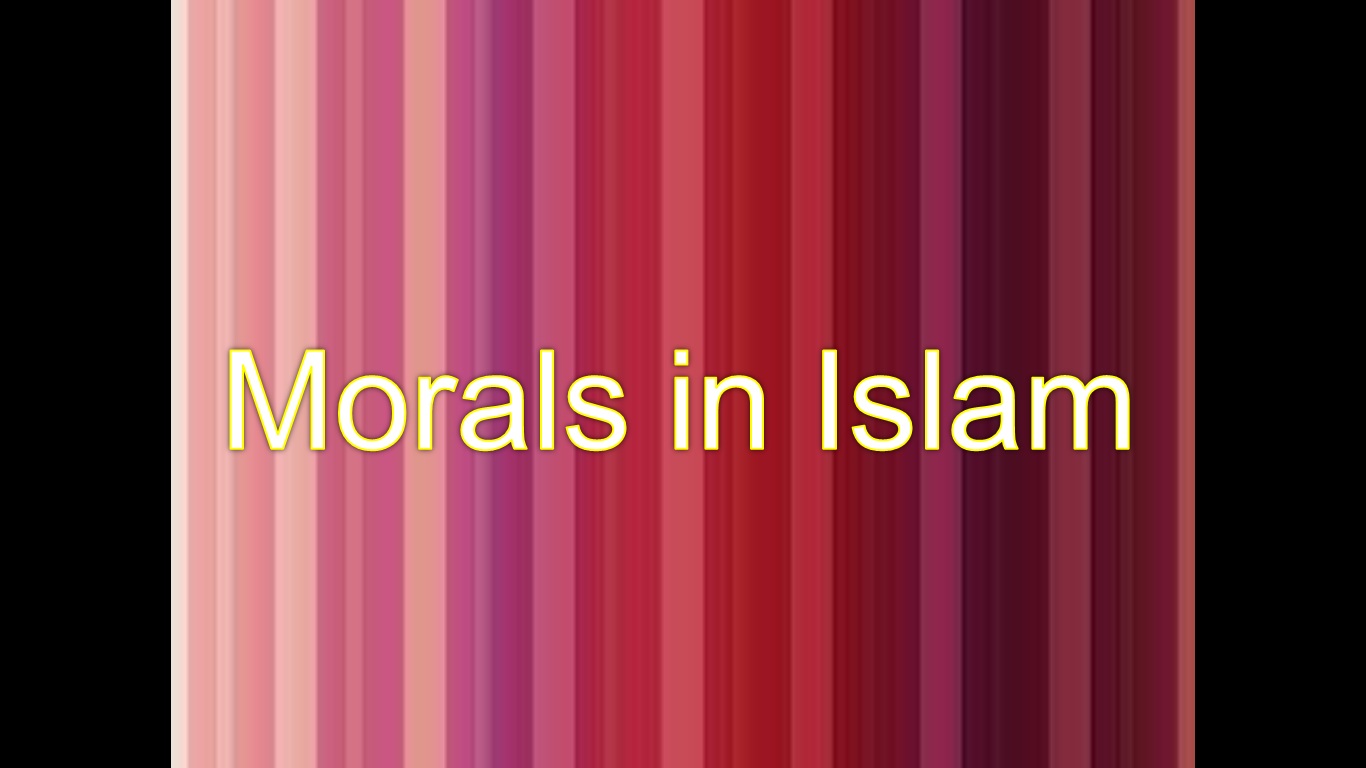 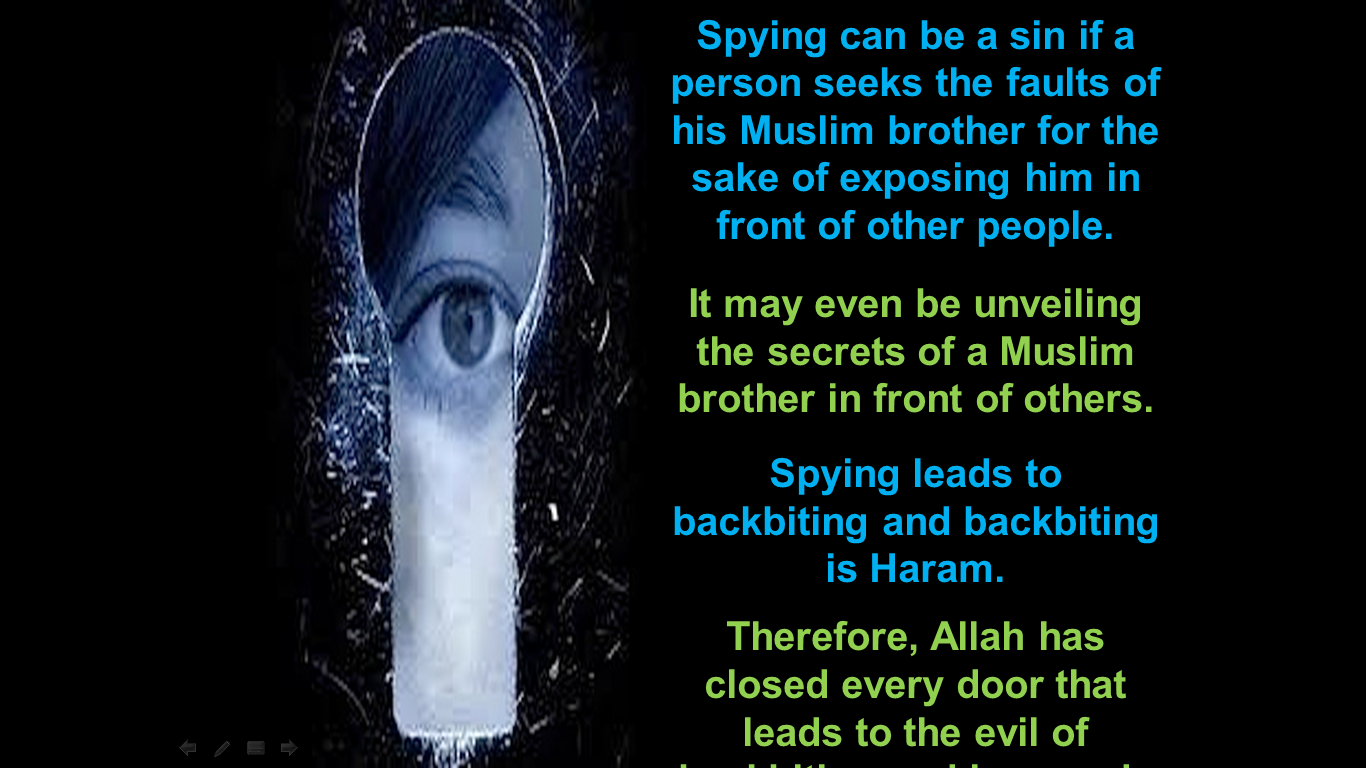 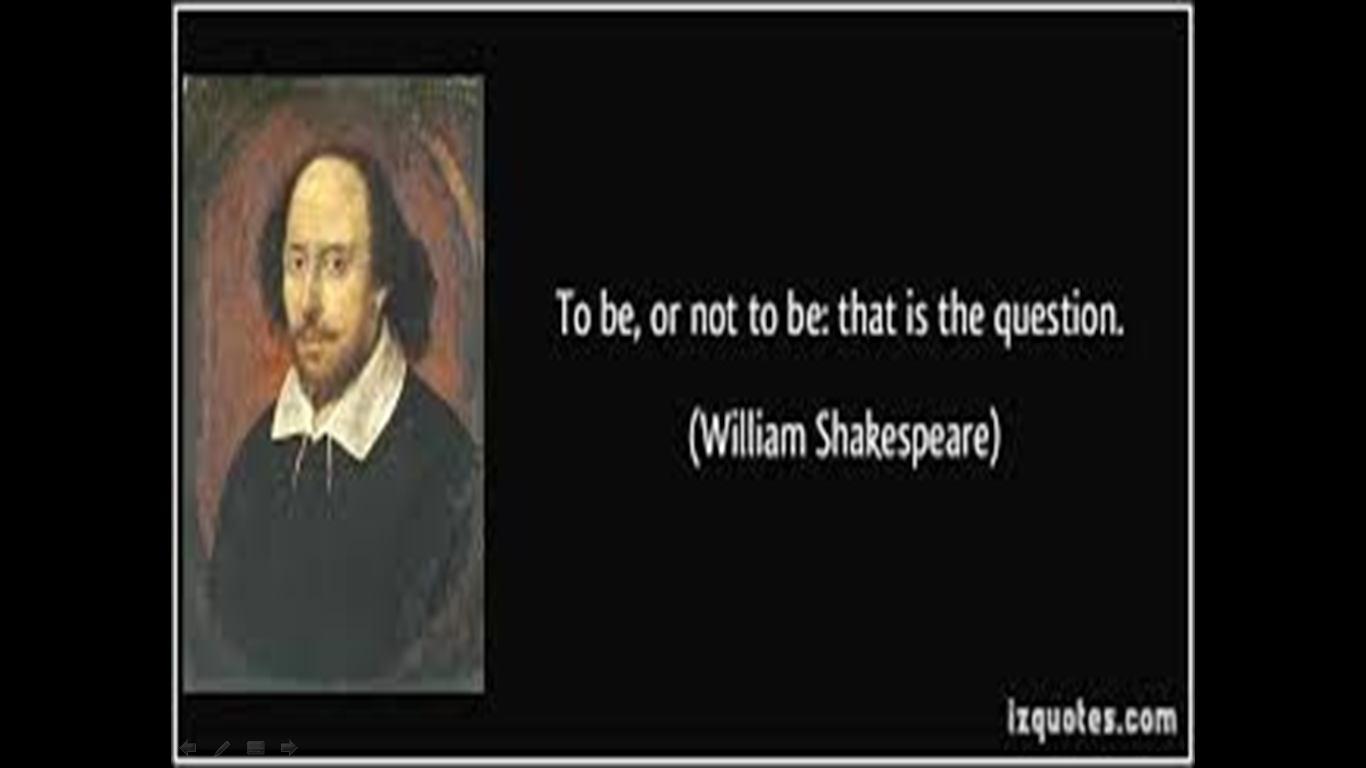 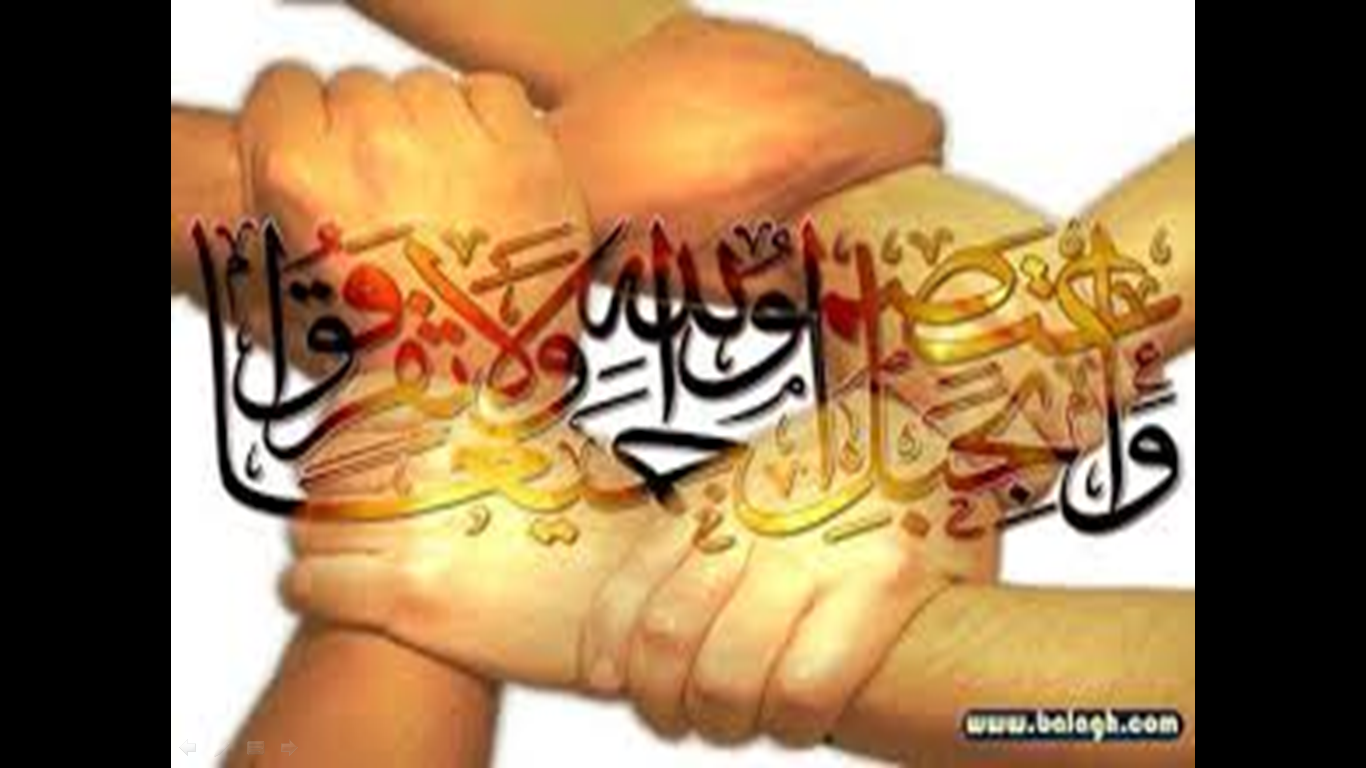 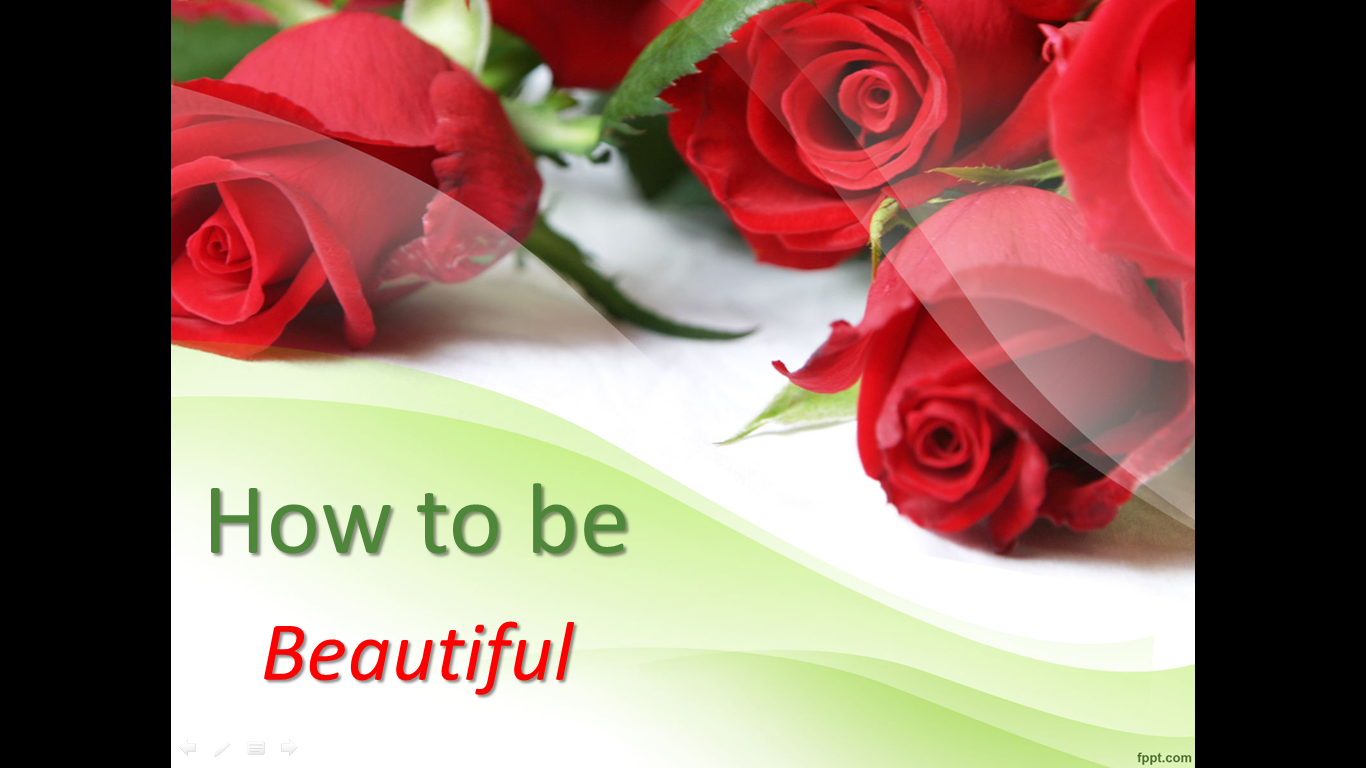 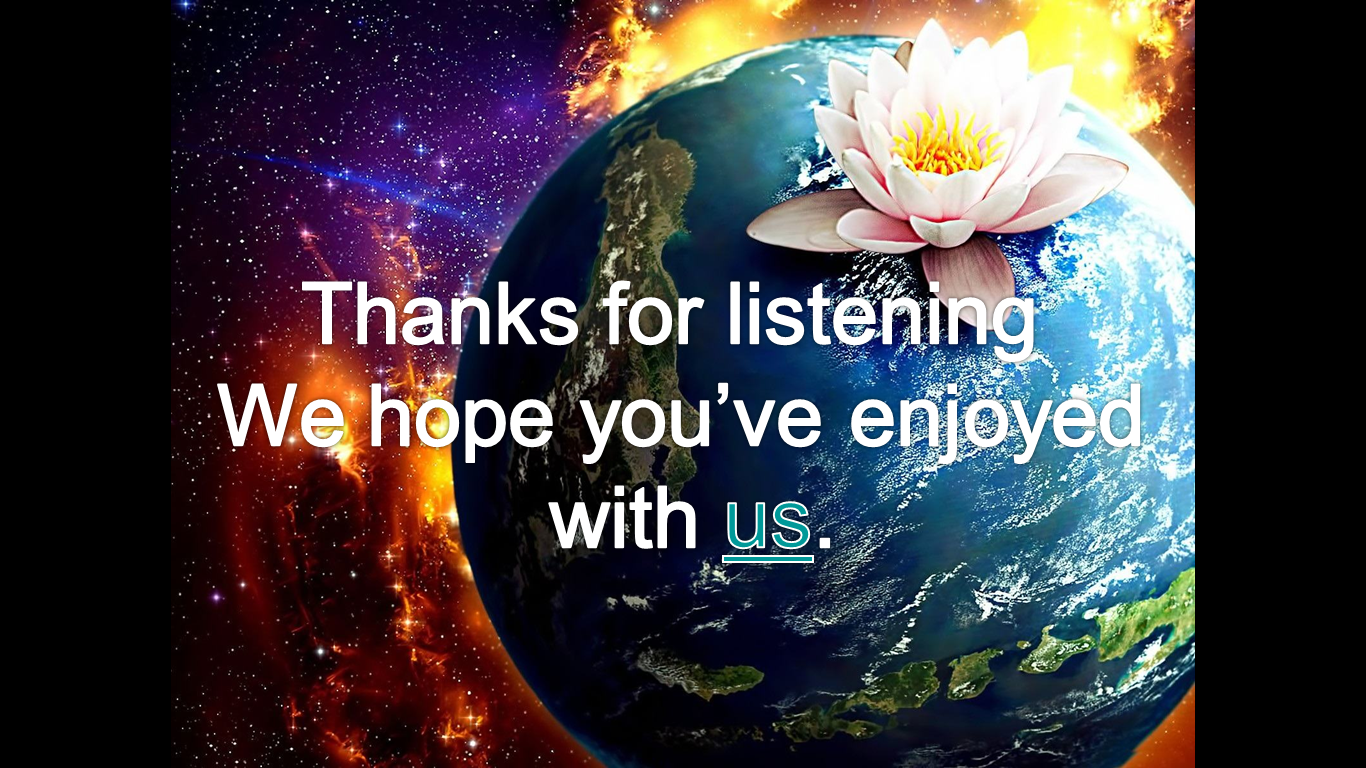 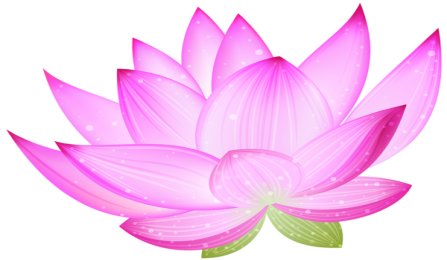 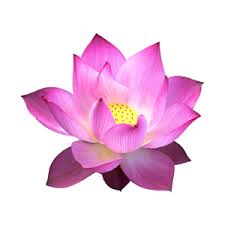 Thank you